Samples for PBA Template Slides
PBA Conversation Outline
PBF Finances and Impact
Non-appropriated includes
Campus Store
Dining Services
Print Services
Payment Plan Service Fees
Procurement Services
Surplus Sales
Warehouse
Mail Services
PBF Finances—Appropriated (91% personnel)
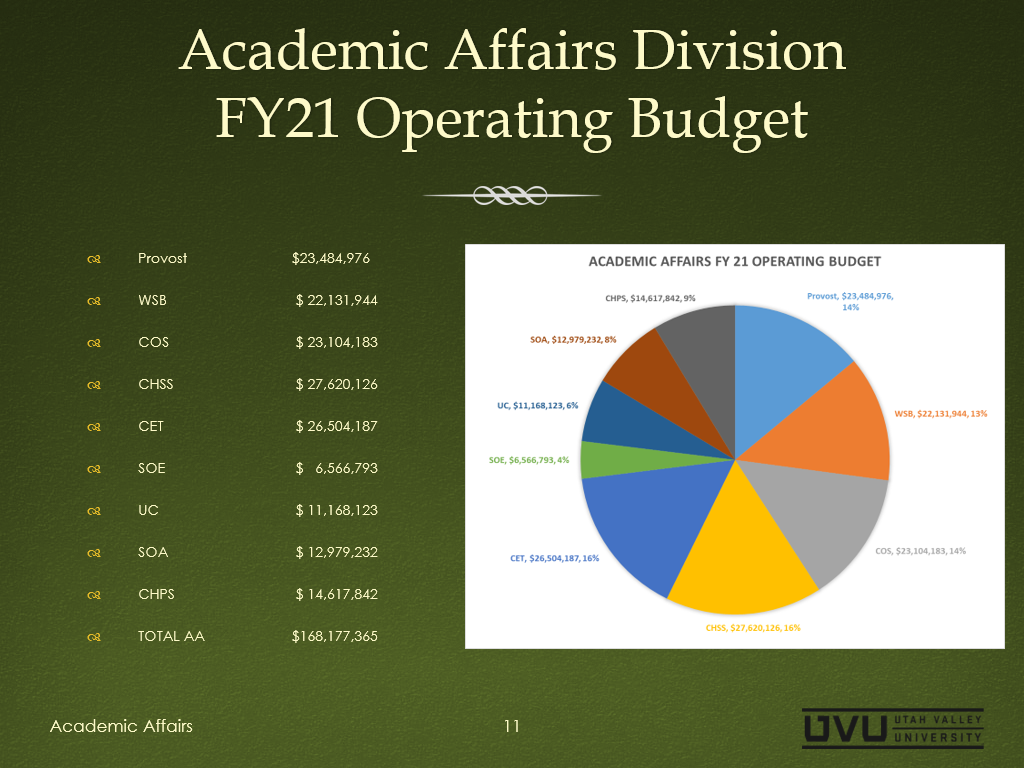 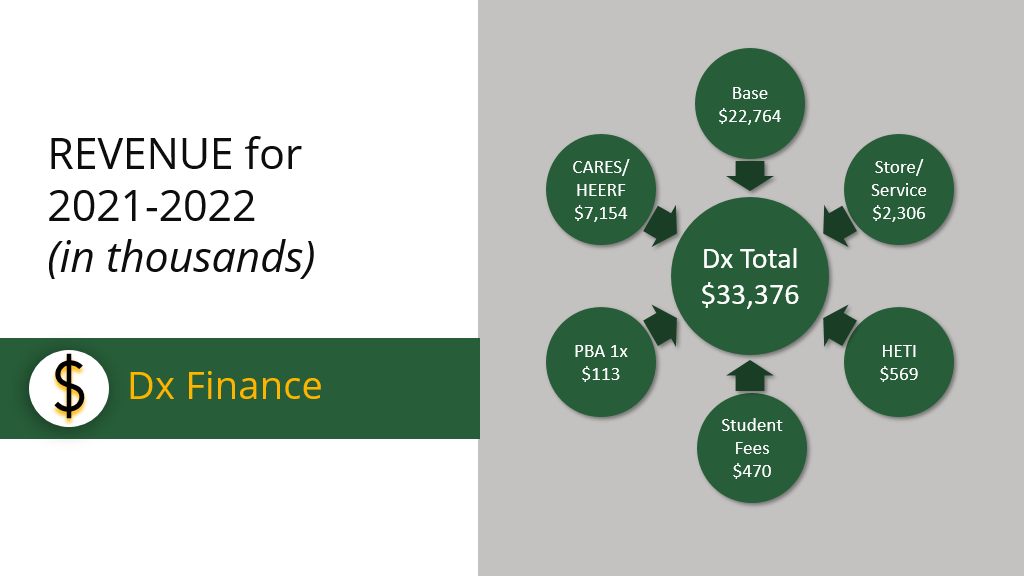 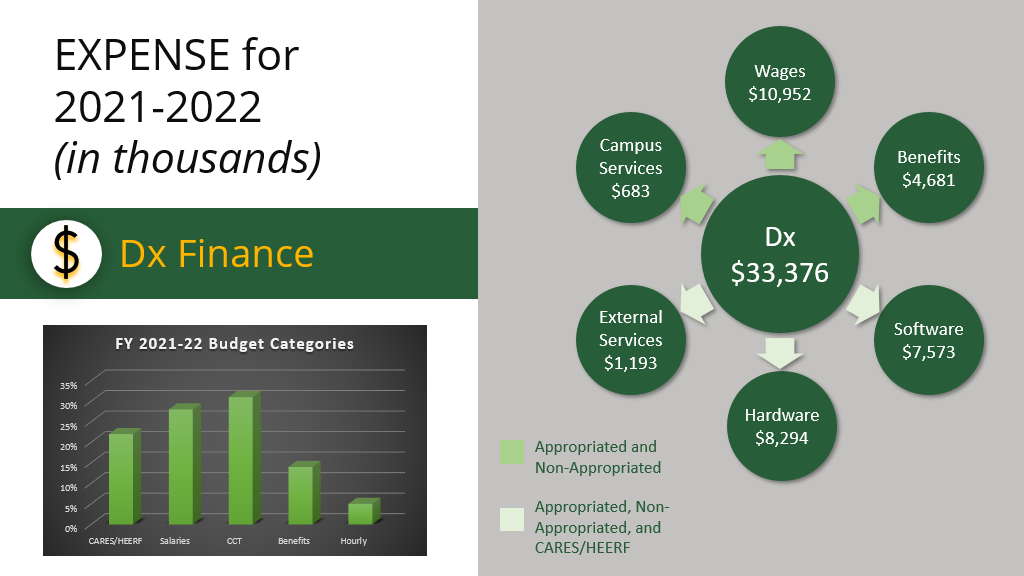 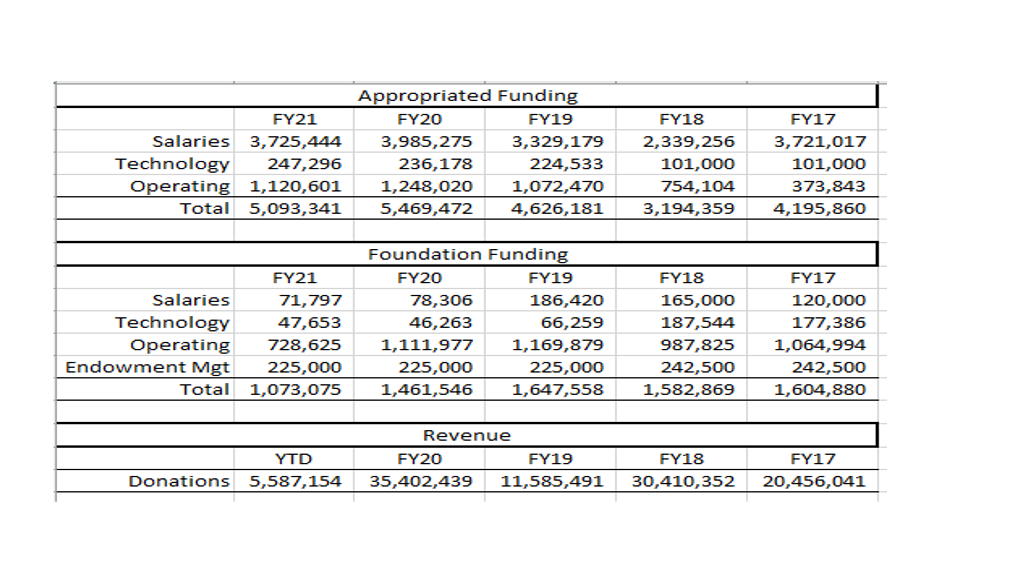 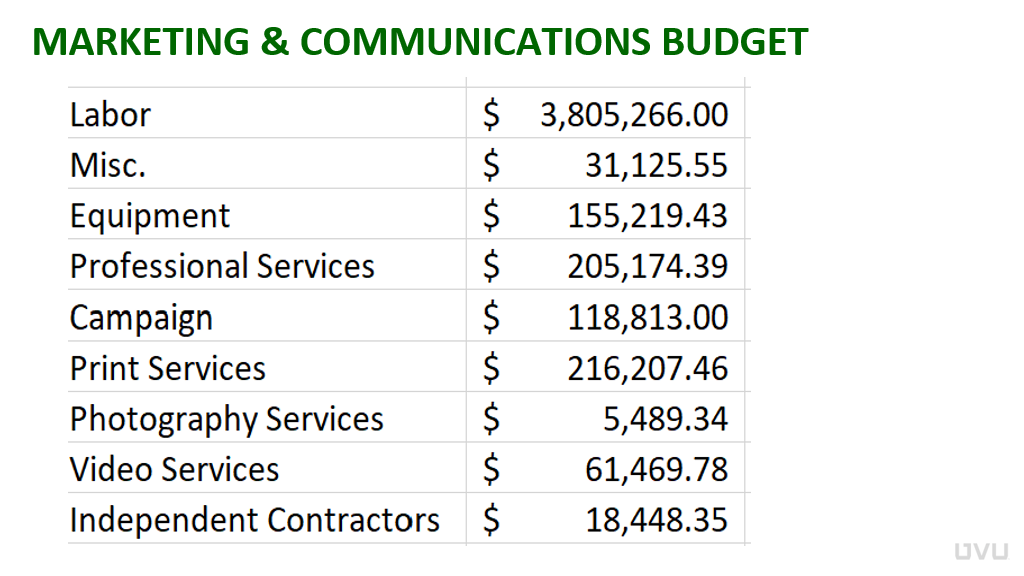 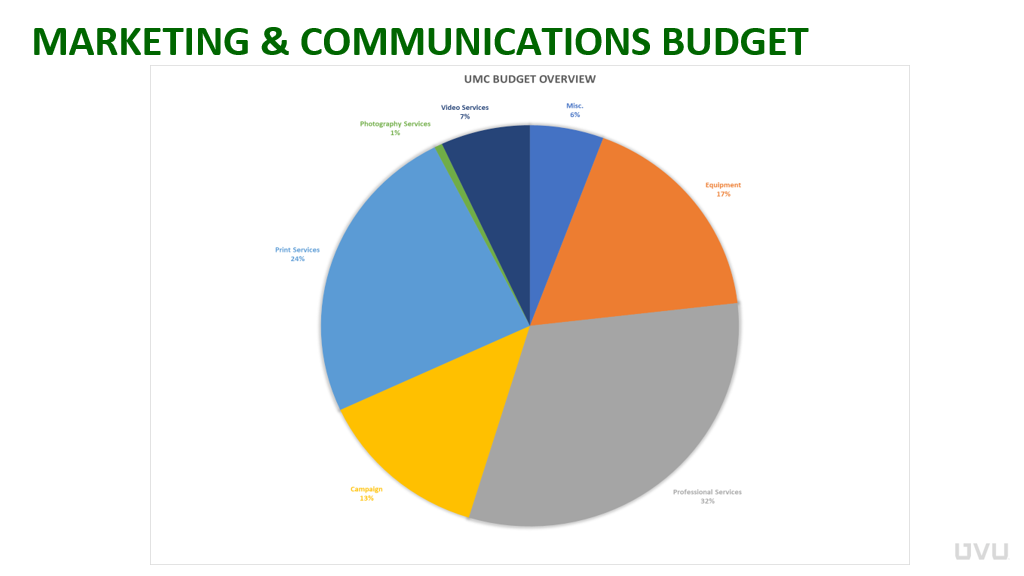 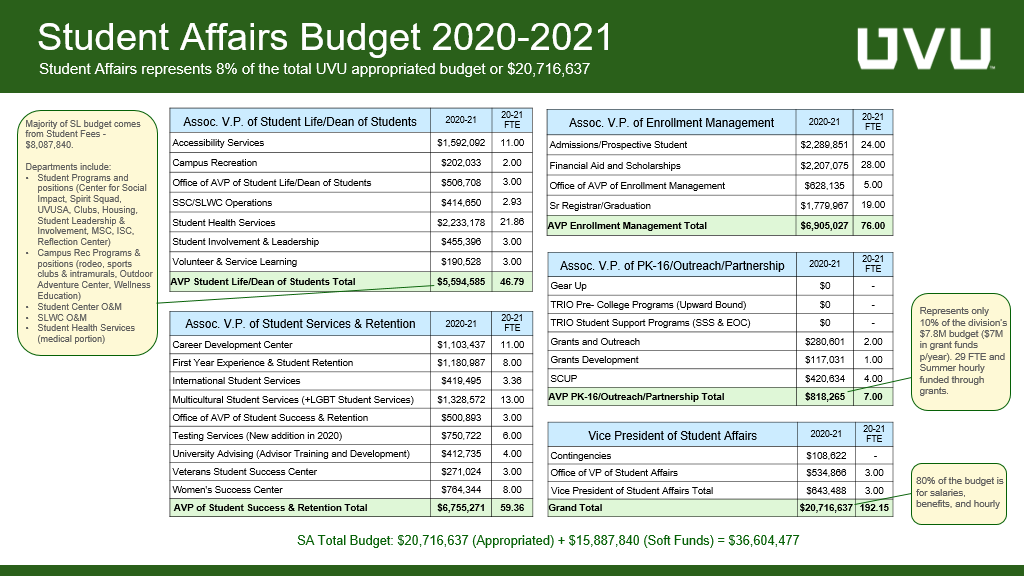